Emotional Intelligence, MBTI, & Journaling
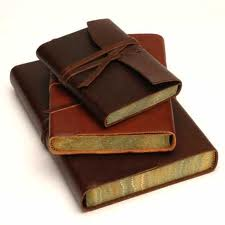 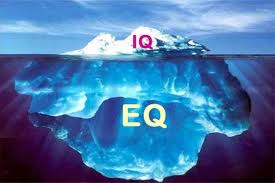 “Anyone can become angry – that is easy. But to be angry with the right person, to the right degree, at the right time, for the right purpose, and in the right way- this is not easy.”                   -Aristotle, The Nicomachean Ethics
Learning Objectives
Describe the benefits of journaling in a learning environment
Define Emotional Intelligence (EI)
Identify your (EI) strengths and areas of development
Determine your MBTI Personality Type
Describe how an understanding of EI is important in law enforcement 
Identify the journaling goals and requirements at the academy
Describe the difference between the journal and the letter home
WHAT IS EI?
The ability to interpret, understand, and manage one’s own, and other’s emotions.
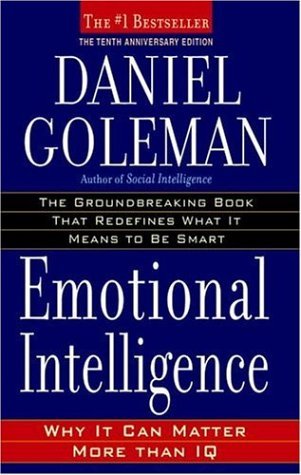 [Speaker Notes: Questions to pose:
What does it mean to manage other’s emotions?
Does self-awareness mean recognizing your own emotions or other’s emotions?
What does it mean to understand and interpret your own emotions?
How can you interpret, understand, and manage other’s emotions
EX – Road Rage]
Parts of the Brain
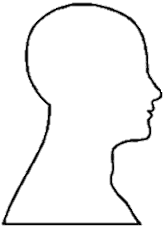 Neo-cortex
limbic
Reptilian
EI Domains
Social Competencies
Personal Competencies
Self-Awareness

Emotional Self-Awareness
Strengths and Limitations
Self Confidence
Social Awareness

Empathy
Organizational
Service Orientation
Motivation
Relationship Management

Leadership & Influence
Building Rapport
Change Management
Conflict Management
Self-Management

Self-Control
Adaptability
Initiative
Honesty/Integrity
Literacy of Conflict
High
Force
Collaborate
My Way
Our Way
Compromise
Task
Half Way
Accommodate
Avoid
Your Way
No Way
Relationship
Low
High
Journaling
What are journals used for?
What makes them effective?
Requirements
[Speaker Notes: When reflecting, not only discuss what you may have been thinking or feeling, but identify what caused those thoughts or feelings.  After you analyze these thoughts and feelings, you can create action steps that will address these in the future.  

Example:  SWAT Debrief, Critical Incident Debrief]
Positive Psychology
“Happiness is native to the human mind and its physical machine. We think better, perform better, feel better, and are healthier when we are happy.”

-Maxwell Maltz
Life Satisfaction –Well-Being
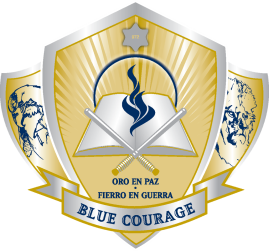 Success
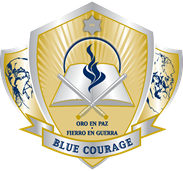 21 Day Challenge
3 Gratitudes – Tetris Effect
Journaling – Positive experience over the last 24 hours
Exercise – At least 10 minutes of continuous exercise 
Meditation – Focused breathing for two minutes
Random acts of kindness – at least one daily
Impact letter
Increasing your EI can prevent you from becoming a statistic!
Every 24 – 52 hours a police officer commits suicide.
Suicide rate for police officers is three times higher than the national average.
The rate of failed marriages is 80% for police officers and the average new officer is divorced after 5 years.
The average life expectancy rate after retirement is 5 – 10 years.
50% of police officers illnesses are psychological.
These statistics do not show the other issues such as alcoholism, drug abuse, corruption, poor decision making and more.
Assignment
Question 1:  Describe a time in your life when you allowed your emotions to get out of control and you did something that you later regretted?
Question 2:  Think of an event you might encounter during your law enforcement career that will trigger a significant emotional response?  How will you choose to react to this event?
Question 3:  What are your views of EI and Journaling now?  If your views have changed, what changed those views?
MBTI/ Personality Type
What is the MBTI?
It describes your personality, it does not prescribe it.
It describes your preferences, not what you can or can’t do
All the different types are equally important.  You are not a better person depending on the personality type.

MBTI Handout
[Speaker Notes: Extroversion – focuses their energy and processes information externally.  Wants to talk about things out loud.
Introversion – focuses their energy and processes information internally.  Thinks before they speak.

Sensing – Just wants the facts.  (Wants exact directions)
Intuition – Likes to see the big picture.  Focuses on the future or change. (When giving direction to intuition people, provide landmarks)

Thinking – Makes decisions by logically thinking things through.
Feeling – Does it feel right?  Personal impact of decisions are taken into account.

Judging – Does not like unplanned changes.  Wants things planned out.
Perceiving – Spontaneous.  Flexible, adaptable.  Ready to go to the next thing that comes up.

After going over this slide, hand out MBTI worksheet.  Have class take (7 minutes to complete this)  Hand out MBTI EI Books, allow them to take a few minutes to review their personality type do’s/ don’ts.]
MBTI/ Personality Type
[Speaker Notes: Extroversion – focuses their energy and processes information externally.  Wants to talk about things out loud.
Introversion – focuses their energy and processes information internally.  Thinks before they speak.

Sensing – Just wants the facts.  (Wants exact directions)
Intuition – Likes to see the big picture.  Focuses on the future or change. (When giving direction to intuition people, provide landmarks)

Thinking – Makes decisions by logically thinking things through.
Feeling – Does it feel right?  Personal impact of decisions are taken into account.

Judging – Does not like unplanned changes.  Wants things planned out.
Perceiving – Spontaneous.  Flexible, adaptable.  Ready to go to the next thing that comes up.

After going over this slide, hand out MBTI worksheet.  Have class take (7 minutes to complete this)  Hand out MBTI EI Books, allow them to take a few minutes to review their personality type do’s/ don’ts.]
MBTI/ Personality Type
Introversion
“I need to think about this”

Focus energy internally
External process drains energy
Thinks before speaking
Extroversion
“Let’s talk this over”


Focus energy externally
Process Information externally
Wants to talk things out
[Speaker Notes: Extroversion – focuses their energy and processes information externally.  Wants to talk about things out loud.
Introversion – focuses their energy and processes information internally.  Thinks before they speak.

Sensing – Just wants the facts.  (Wants exact directions)
Intuition – Likes to see the big picture.  Focuses on the future or change. (When giving direction to intuition people, provide landmarks)

Thinking – Makes decisions by logically thinking things through.
Feeling – Does it feel right?  Personal impact of decisions are taken into account.

Judging – Does not like unplanned changes.  Wants things planned out.
Perceiving – Spontaneous.  Flexible, adaptable.  Ready to go to the next thing that comes up.

After going over this slide, hand out MBTI worksheet.  Have class take (7 minutes to complete this)  Hand out MBTI EI Books, allow them to take a few minutes to review their personality type do’s/ don’ts.]
MBTI/ Personality Type
Judging
“Just do something”

Don’t like unplanned changes
Organized
Scheduled
Perceiving
“Let’s wait and see”

Spontaneous
Flexible
Unstructured
[Speaker Notes: Extroversion – focuses their energy and processes information externally.  Wants to talk about things out loud.
Introversion – focuses their energy and processes information internally.  Thinks before they speak.

Sensing – Just wants the facts.  (Wants exact directions)
Intuition – Likes to see the big picture.  Focuses on the future or change. (When giving direction to intuition people, provide landmarks)

Thinking – Makes decisions by logically thinking things through.
Feeling – Does it feel right?  Personal impact of decisions are taken into account.

Judging – Does not like unplanned changes.  Wants things planned out.
Perceiving – Spontaneous.  Flexible, adaptable.  Ready to go to the next thing that comes up.

After going over this slide, hand out MBTI worksheet.  Have class take (7 minutes to complete this)  Hand out MBTI EI Books, allow them to take a few minutes to review their personality type do’s/ don’ts.]
MBTI/ Personality Type
Sensing
“Just the facts, please”

5 Senses, likes to verify
Details and tangibles 
Focused on the facts
Prefer set paths
Intuition
“I can see it all now”

Big Picture
Focus on future and change
Landmarks
Seeks meaning in ideas
[Speaker Notes: Extroversion – focuses their energy and processes information externally.  Wants to talk about things out loud.
Introversion – focuses their energy and processes information internally.  Thinks before they speak.

Sensing – Just wants the facts.  (Wants exact directions)
Intuition – Likes to see the big picture.  Focuses on the future or change. (When giving direction to intuition people, provide landmarks)

Thinking – Makes decisions by logically thinking things through.
Feeling – Does it feel right?  Personal impact of decisions are taken into account.

Judging – Does not like unplanned changes.  Wants things planned out.
Perceiving – Spontaneous.  Flexible, adaptable.  Ready to go to the next thing that comes up.

After going over this slide, hand out MBTI worksheet.  Have class take (7 minutes to complete this)  Hand out MBTI EI Books, allow them to take a few minutes to review their personality type do’s/ don’ts.]
MBTI/ Personality Type
Thinking 
“Is this logical?”

Uses sound arguments 
Seeks truth, wants fairness
Prefers logic, systems, models
Can work without harmony
Feeling
“Will anyone be hurt?”

Values interdependence 
Seeks harmony, tolerance
Prefers ideals, people values
[Speaker Notes: Extroversion – focuses their energy and processes information externally.  Wants to talk about things out loud.
Introversion – focuses their energy and processes information internally.  Thinks before they speak.

Sensing – Just wants the facts.  (Wants exact directions)
Intuition – Likes to see the big picture.  Focuses on the future or change. (When giving direction to intuition people, provide landmarks)

Thinking – Makes decisions by logically thinking things through.
Feeling – Does it feel right?  Personal impact of decisions are taken into account.

Judging – Does not like unplanned changes.  Wants things planned out.
Perceiving – Spontaneous.  Flexible, adaptable.  Ready to go to the next thing that comes up.

After going over this slide, hand out MBTI worksheet.  Have class take (7 minutes to complete this)  Hand out MBTI EI Books, allow them to take a few minutes to review their personality type do’s/ don’ts.]
How does the MBTI, EI, & Journaling all fit together in Police Work?
[Speaker Notes: Somali male I got to know in my jurisdiction.  He was really working hard to bridge the gap between the Somali community and the police.  He explained in his country, people are afraid of the police and don’t trust them.  He explained when they come here to America, they bring that fear.  Strong EI can allow an officer to bridge this gap rather than making the statement, “Well, we are in America”.  

Understanding that in the Asian culture, don’t like to make eye contact.  It is not an offensive action, it is cultural.]
“Leadership is not domination.It’s the art of persuading people to work toward a common goal.”                                       -Daniel Goleman